Fiziki Kayıtlar
Çiflik haritaları
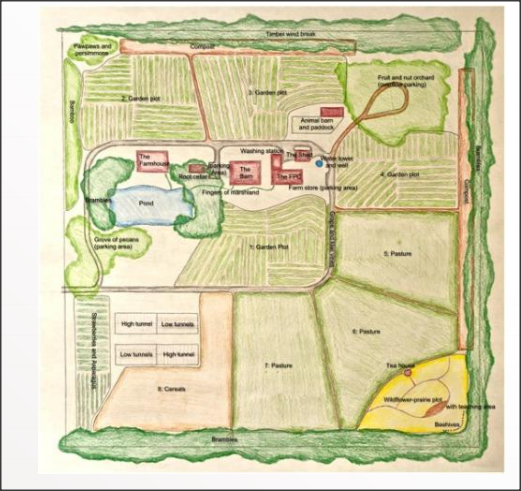 Fiziki Kayıtlar
Üretim kayıtları
Bitkisel üretim Kayıtları
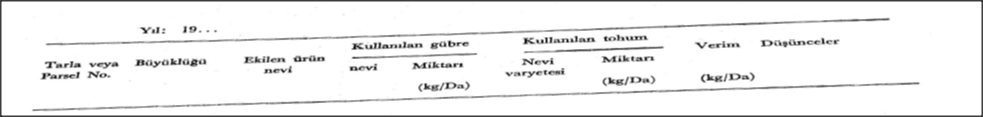 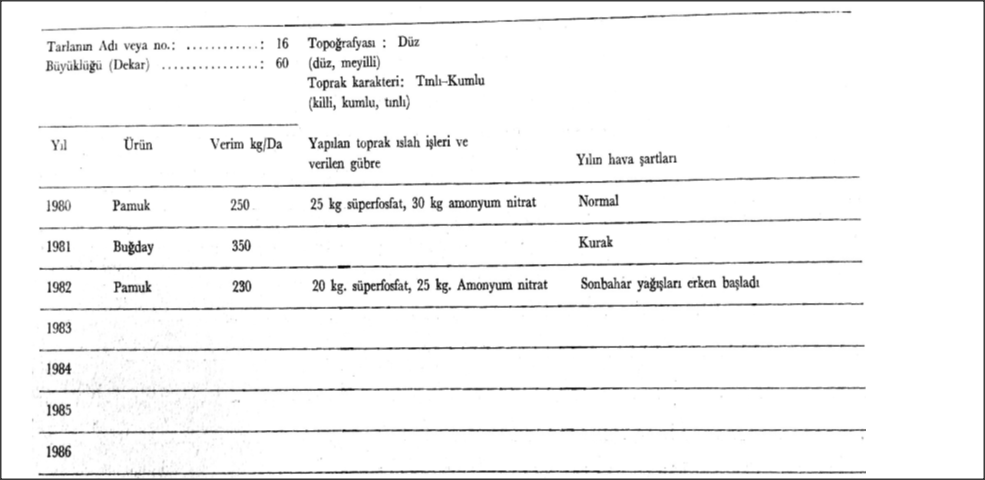 Fiziki Kayıtlar
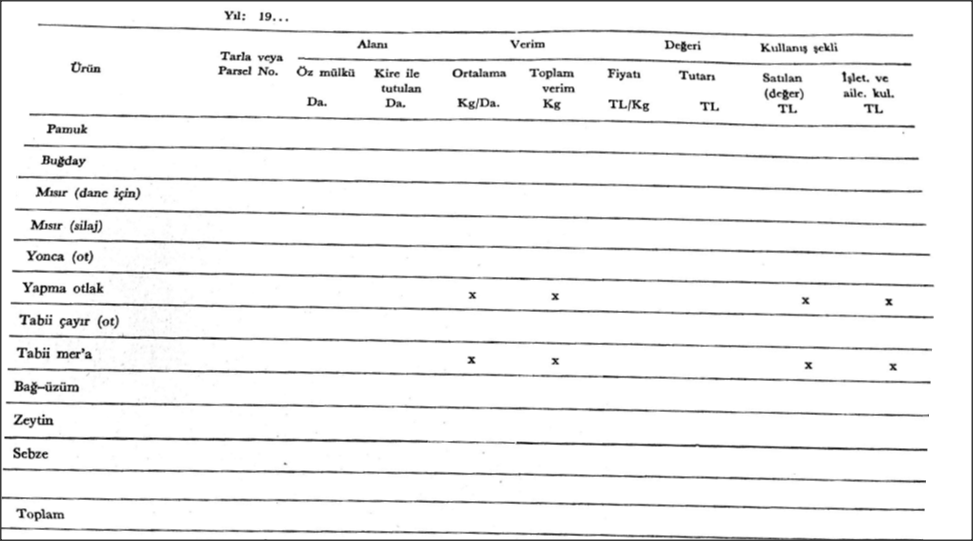 Fiziki Kayıtlar
Hayvansal Üretim Kayıtları
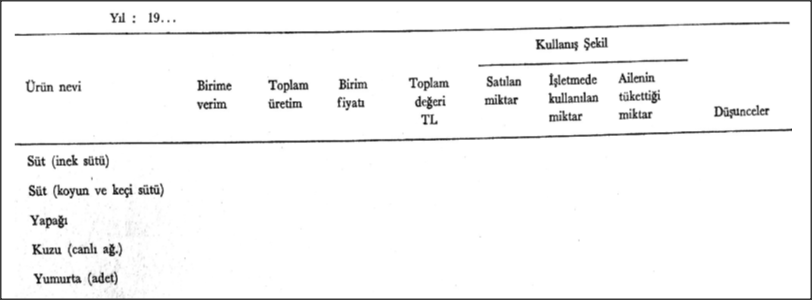 Fiziki Kayıtlar
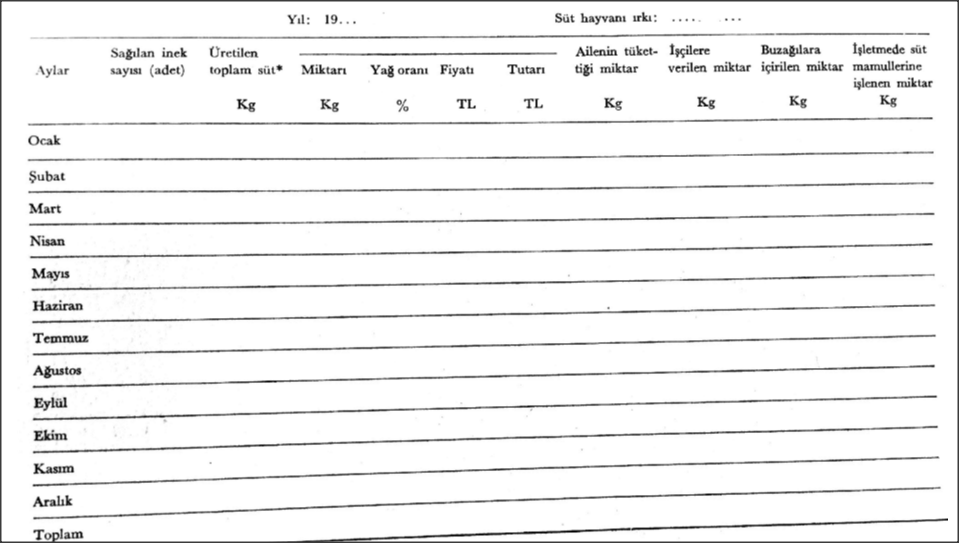 Fiziki Kayıtlar
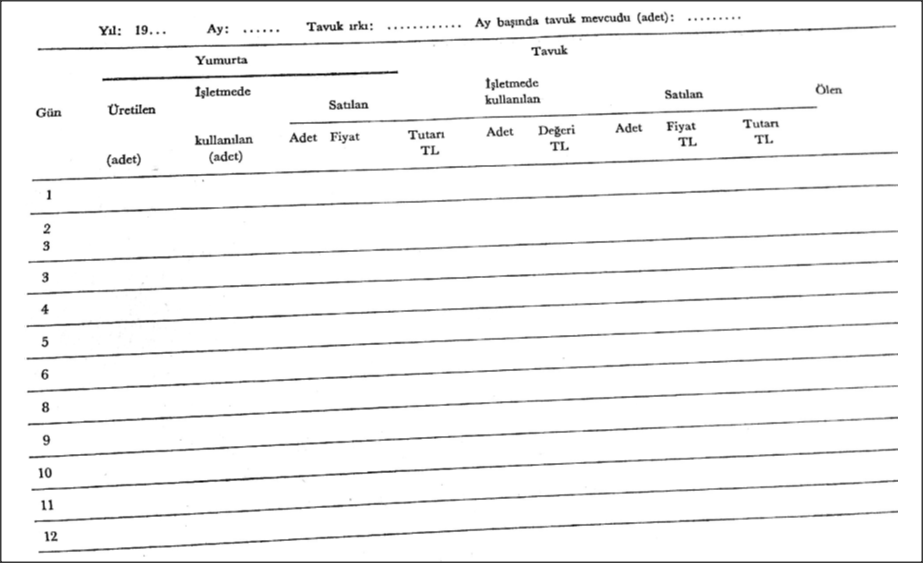 Fiziki Kayıtlar
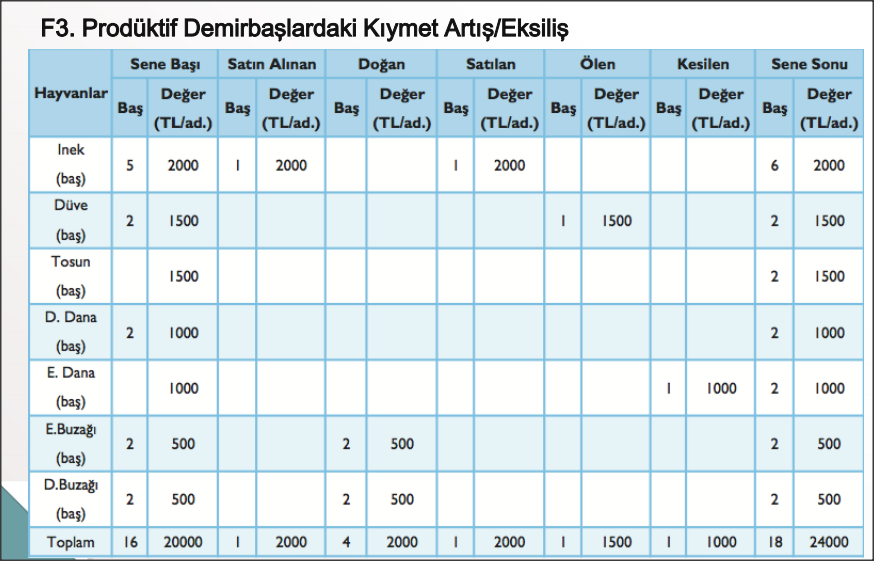 Fiziki Kayıtlar
İş gücü kayıtları
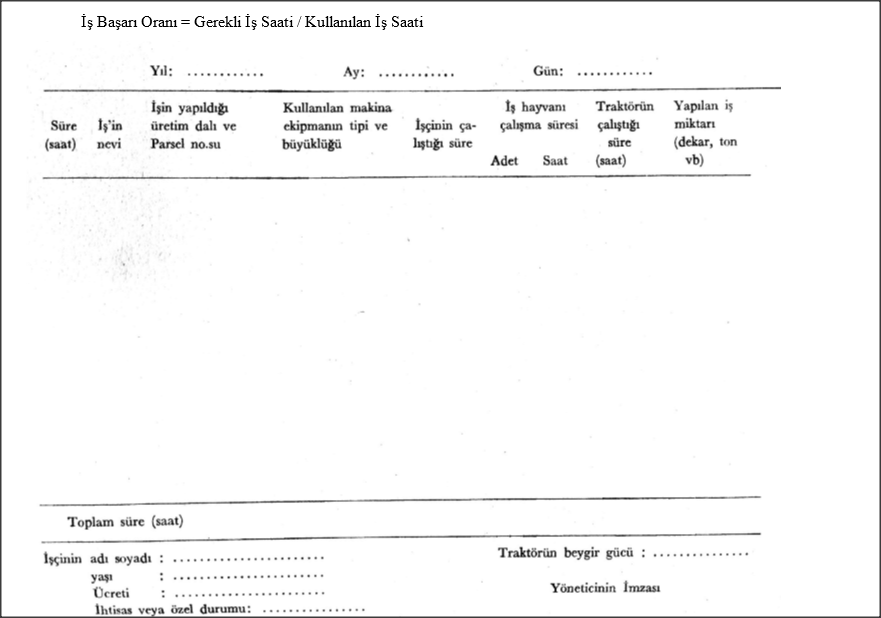 Fiziki Kayıtlar
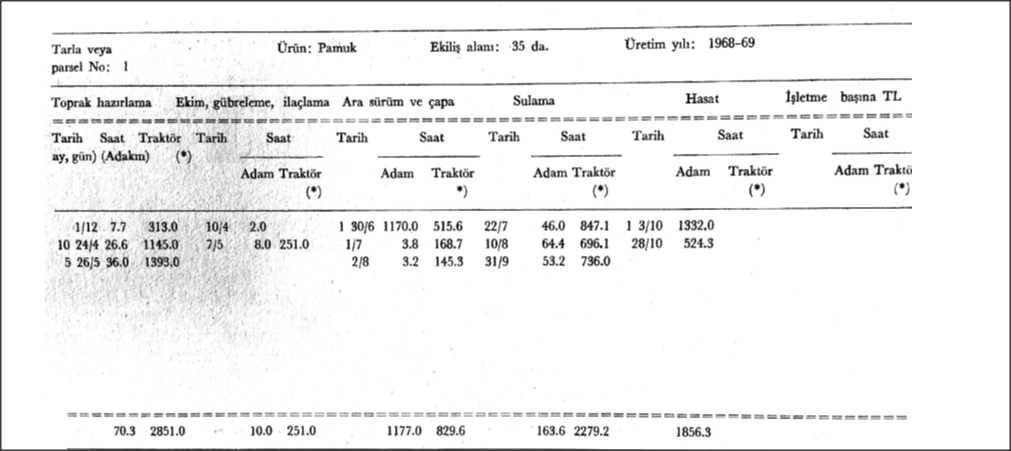 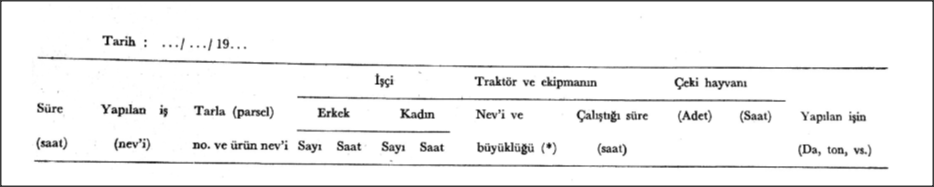 Fiziki Kayıtlar
Makine kullanma kayıtları
Fiziki Kayıtlar
Yem kayıtları
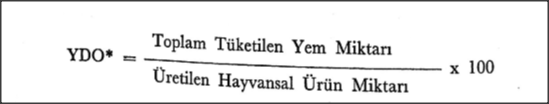 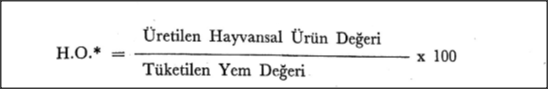 Fiziki Kayıtlar
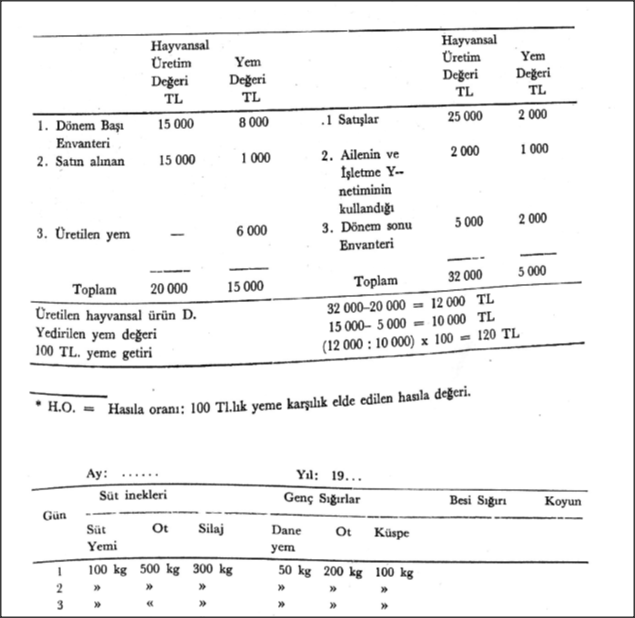 Fiziki Kayıtlar
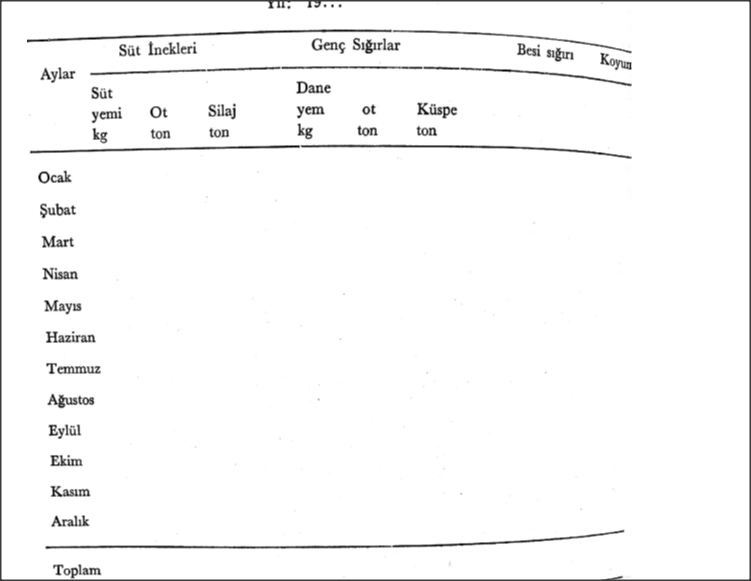 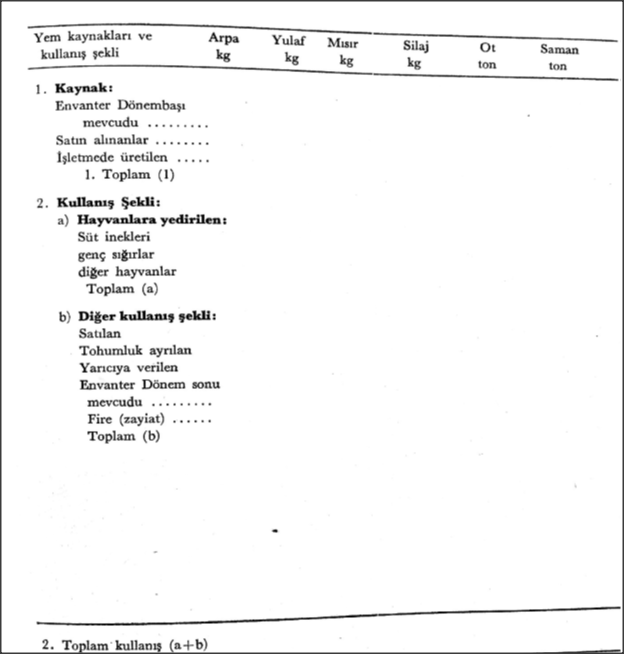